Співпраця та конфлікти в комунікаційній діяльності
Лекціія
Мікрокомунікація
на міжособистісному рівні - це або засвоєння форм поведінки, умінь, зовнішніх атрибутів обраного зразка для наслідування 
на груповому рівні - референція (наслідування в соціальній групі) або керівництво колективом - менеджмент, організація, лідерство в групі; 
на масовому рівні комунікаційні дії служать для соціалізації - освоєння людиною загальноприйнятих у даному суспільстві норм, вірувань, ідеалів, щоб "бути як усі", і авторитаризму, тобто деспотичного управління масами підвладних людей (абсолютизм, тиранія, самодержавство - політичні форми авторитаризму)
Мідікомунікація. Форми:
мода - заснована на наслідуванні та передачі в соціальному просторі речових форм, зразків поведінки та ідей, емоційно привабливих для соціальних груп; 
переговори - звичайний спосіб вирішення конфліктів і досягнення угод між соціальними групами; 
групова ієрархія складається у великих установах (управлінці - робочі), в армійських підрозділах, в кастових суспільствах, де контакти між групами чітко регламентовані; 
адаптація до середовища перетворюється на комунікаційну проблему для національних діаспор, що живуть серед чужинців; для іновірців, наприклад, мусульман серед християн; 
керівництво суспільством здійснюється з боку творчих груп, що генерують світоглядні концепти, що визначають духовну сторону (не матеріальну!) життя суспільства.
Макрокомунікація
запозичення досягнень, 
взаємодія культур 
інформаційна агресія
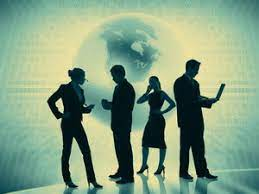 Схема. Співпраці і конфлікти в комунікаційній діяльності
Конфлікт – зіткнення протилежних чи несумісних поглядів (
Формули конфліктів:
1. К=КГ 1+КГ 2+ КГ 3…+КГn, де К – конфлікт; КГ 1 – перший конфліктоген; КГ 2 – другий конфліктоген (як відповідь на перший), КГ 3 – третій конфліктоген (як відповідь на другий). 
2. відображає залежність конфлікту (К) від конфліктної ситуації (КС) та інциденту (І): К = КС + І.
відображає залежність конфлікту (К) від декількох конфліктних ситуацій (КС): К= КС 1 + КС 2 +. . . + КСn
Приклади конфліктів: https://www.youtube.com/watch?v=u6ycXESjVEI&t=147s